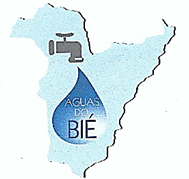 MINISTÉRIO DA ENERGIA E ÁGUAS
EMPRESA DE ÁGUAS E SANEAMENTO DO BIÉ
CONSELHO CONSULTIVO ALARGADO 2019
25 a 26 de JULHO de 2019
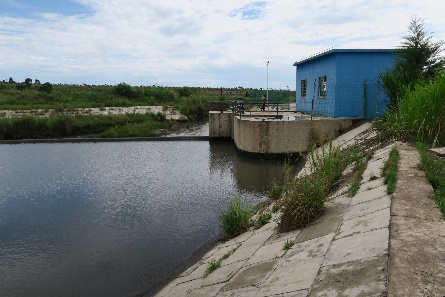 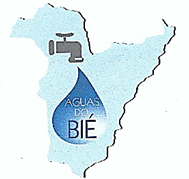 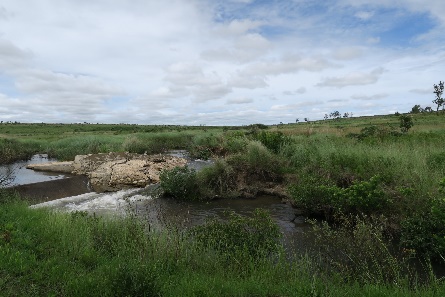 A EASBié E.P.
Produção de água controlada  pela easbié
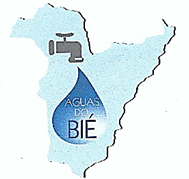 Unidades:  m3/dia
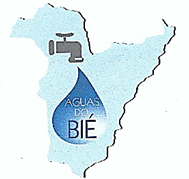 Continuação
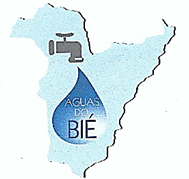 Continuação
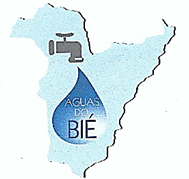 QUADRO DO PESSOAL DA EASBIÉ
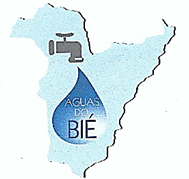 Observação
Até agora a gestão das compras tem sido feita em função das receitas arrecadadas, ou seja,  com rentabilidade zero, mas sem satisfazer muitas necessidades básicas.

As receitas são as que provem da prestação de serviços. Os custos  mais significativos são os salários,  produtos químicos, gasóleo e energia eléctrica.
DESAFIOS PARA OS PROXIMOS DIAS
Reduzir  o máximo as perdas na rede de distribuição de água
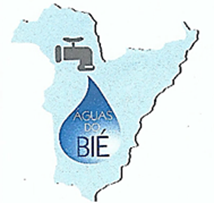 MUITO Obrigado pela atenção PRESTADA